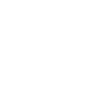 Preparing your property to Sell
You only have one chance to make a positive first impression. No one has a more important role in the home selling process than you. Staging your home will present it at its best, resulting in a successful sale at the highest price. The key words to remember in preparing your house for sale are neat and sparkling clean. Take a tour of your house as if you were the buyer. Make a list of jobs and begin the work today. 

How will buyers see your property? A comparatively small investment in time, money and effort can remove many distractions and lead to strong offers from buyers.
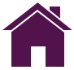 Interior Improvements
Remove all unnecessary furniture
Remove clutter throughout
De-personalize the home by removing most family photos and sports team decor
Curtains and draperies should be clean or removed
Make sure your carpets are clean and odor-free
Clean and shine hardwood flooring
Organize closets and cupboards
Make sure windows, screens and doors are sparkling clean and are in proper working order
Clean all appliances and make sure they are in proper working order
Repair cracked or peeling paint, wallpaper and woodwork
Wash wall smudges and polish mirrors
Check all light bulbs
Replace HVAC filters
Be sure your home is well aired and clean smelling
Replace loose caulking or grout
Clean the garage so a car will fit into the proper space
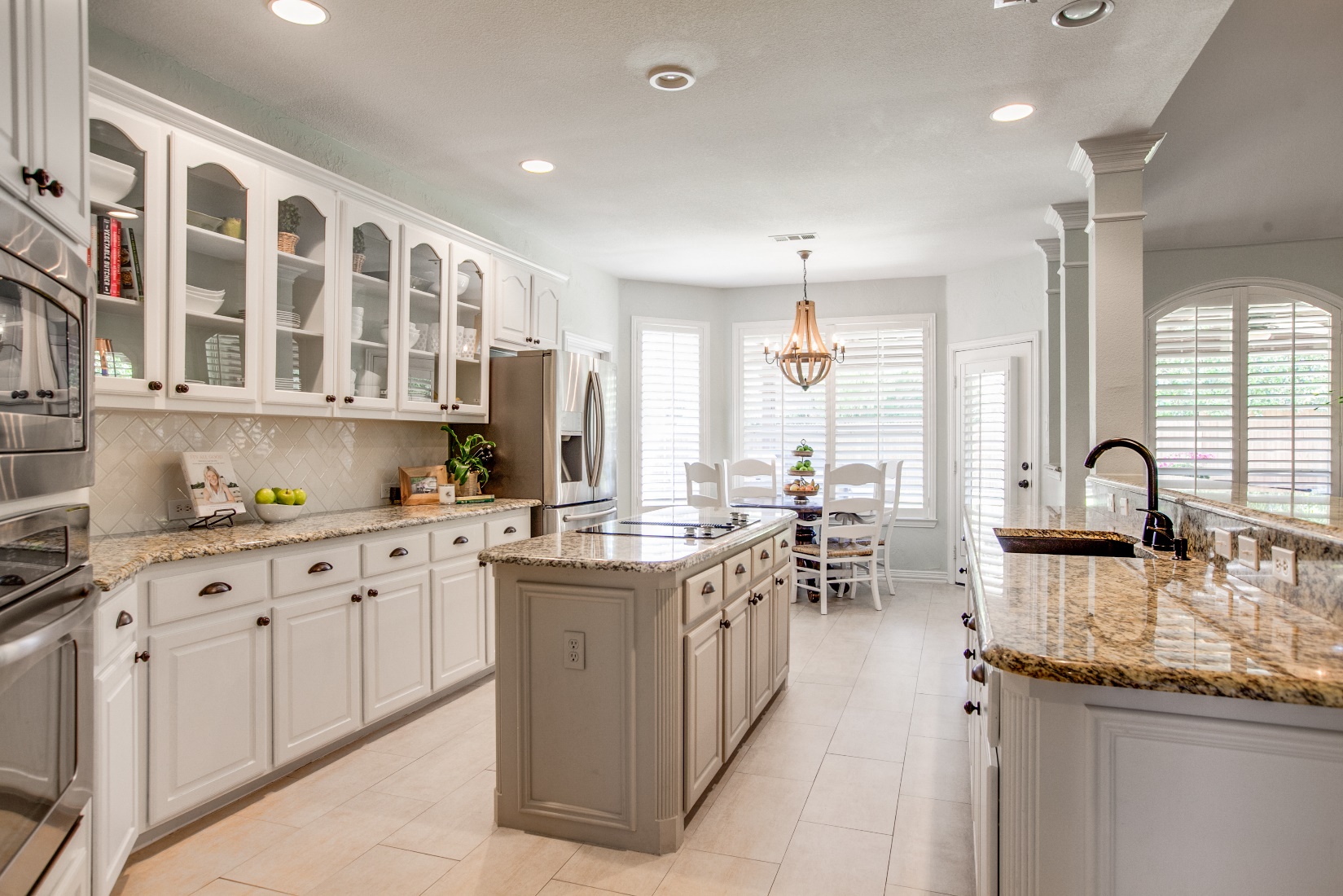 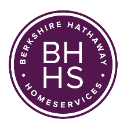 Roxanne Stilwill   972-965-4426   Info@RoxanneRE.com   www.RoxanneRE.com
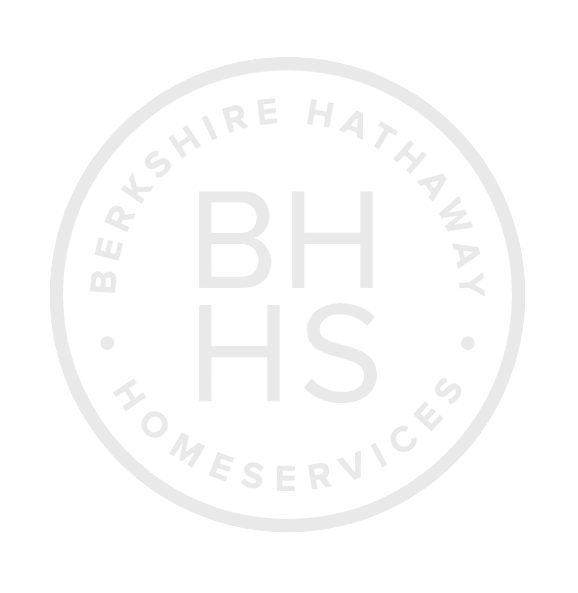 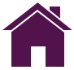 Exterior Improvements
Trim trees, hedges and shrubs
Remove dead or dying flowers inside and out
Put away outdoor tools and equipment
Remove stains and clutter from the driveway
Repair the driveway, sidewalks and stairs
Remove mildew or moss from walls and walks
Touch up exterior paint
Paint the front door and the garage door if worn
Replace faded house numbers
Replace old door mats
Replace or paint weather-beaten mailbox
Make sure the doorbell works
Clean outdoor light fixtures
Clean and repair patio and deck areas
Repair fences and gates
Remove debris from the roof
Clean gutters
Repair any rotted wood
Replace or repair anything that sticks, squeaks or drips
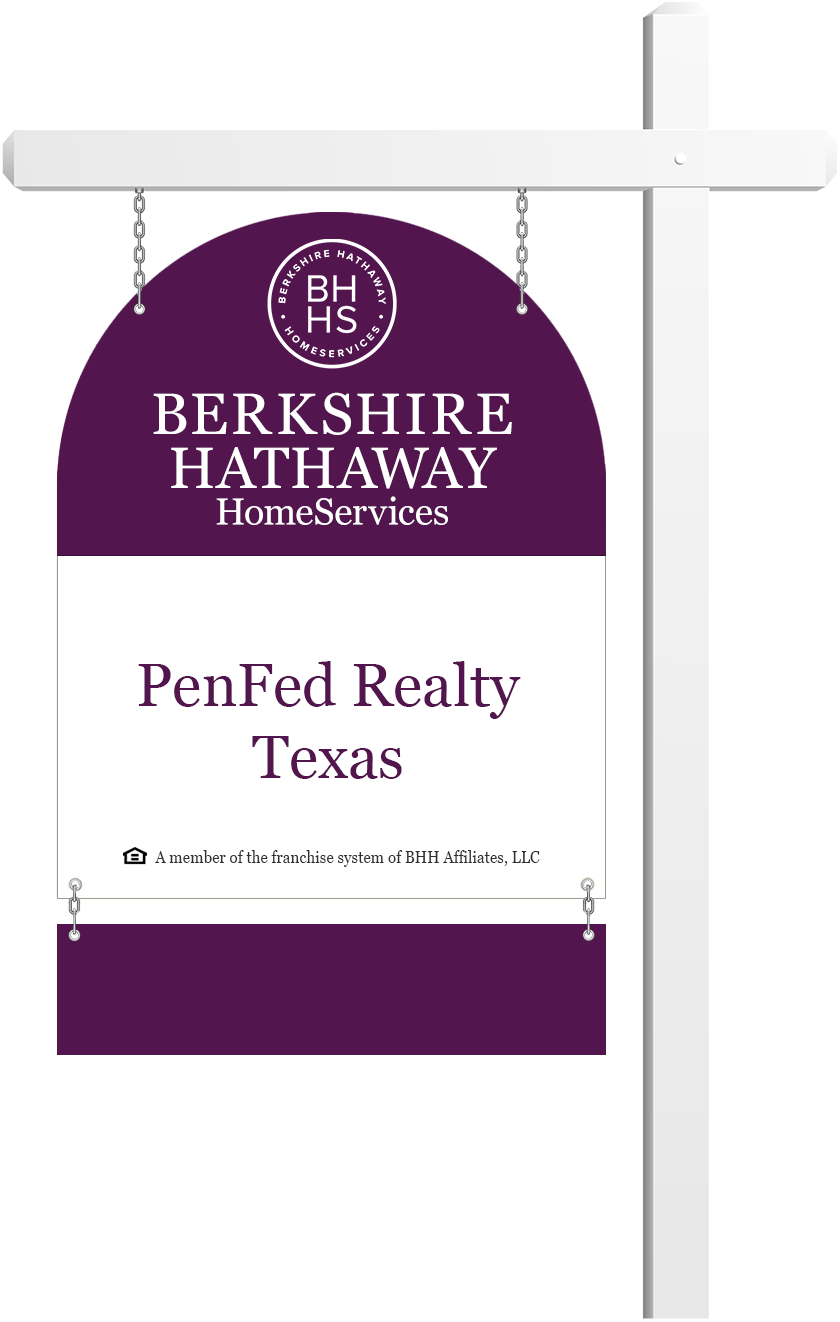 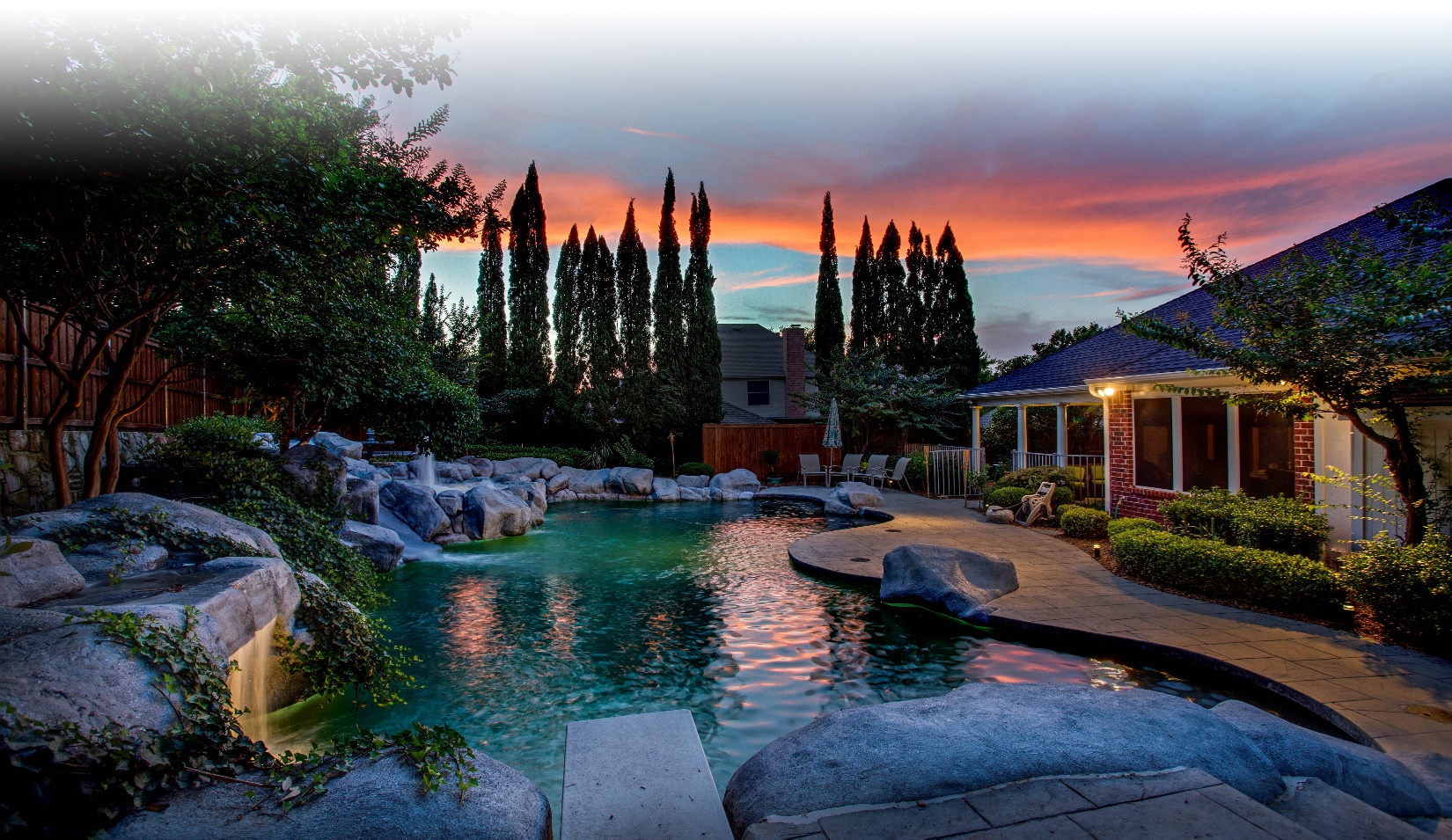 FOR SALE
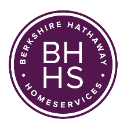 Roxanne Stilwill   972-965-4426   Info@RoxanneRE.com   www.RoxanneRE.com